Организация   исследовательской деятельности  школьниковпри изучении химии
БЕЛОНОГОВА Г.У., 
заслуженный учитель РБ, 
г. Уфа
Не существует сколько-нибудь
достоверных тестов на одаренность, кроме тех, которые проявляются в результате активного участия хотя бы в самой маленькой поисковой исследовательской работе.
 
                                  А.Н. Колмогоров
Организация исследовательской работы
Научный центр
Школа
Руководитель – ученый
Научное оборудование
Объекты исследования
Руководитель – учитель
Простое оборудование
Простые объекты исследования
Связь с программой
Руководитель – ученый
Сложное оборудование
Сложные объекты исследования
Неоднозначность результатов
Далеко от программы
Не всем доступно
Ограничен выбор тем
Неурочное время учителя
Этапы исследовательской работы
Выбор темы.
Планирование и проведение эксперимента.
Оформление исследовательской работы.
Подготовка доклада
Защита работы на конференциях и конкурсах.
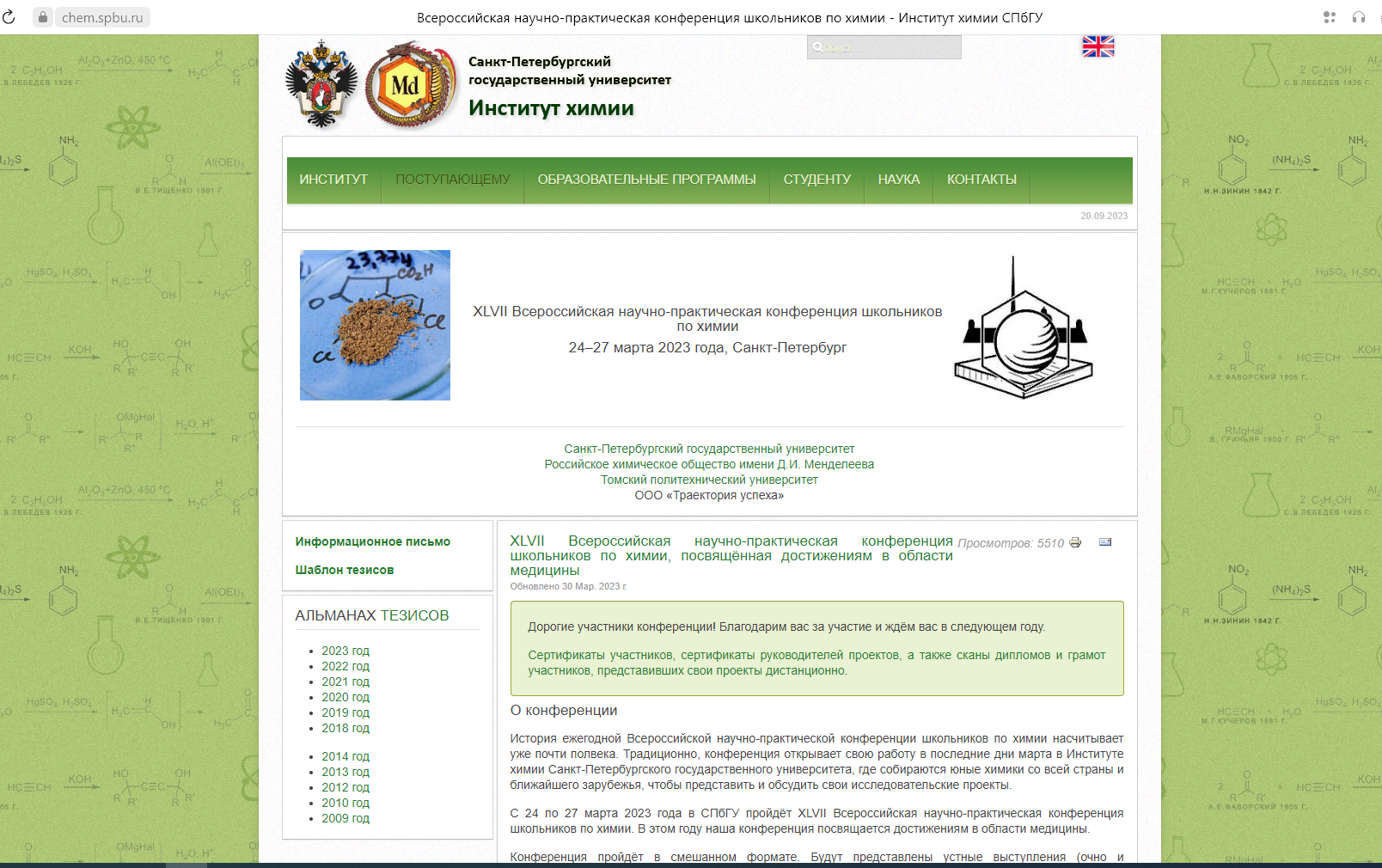 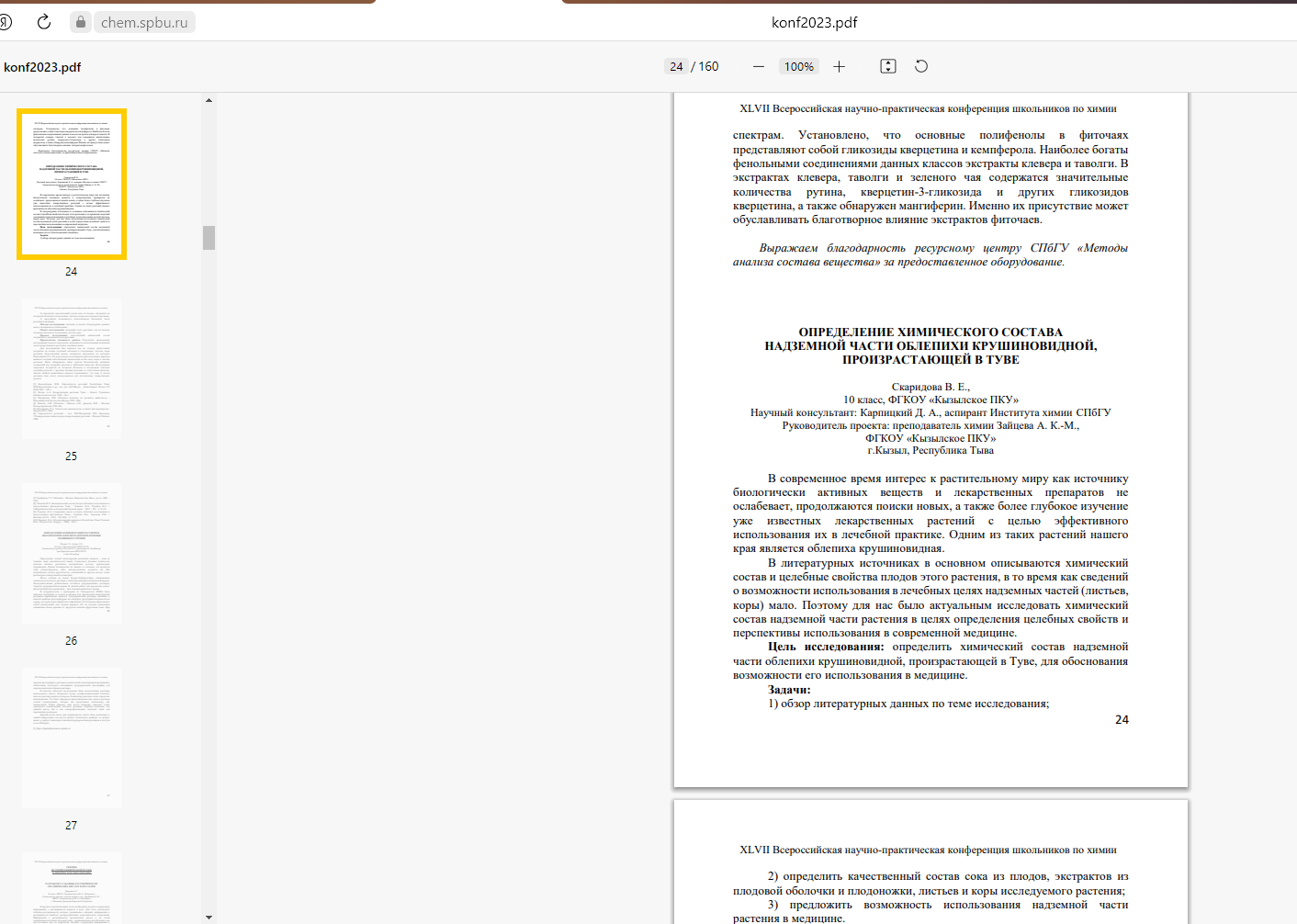 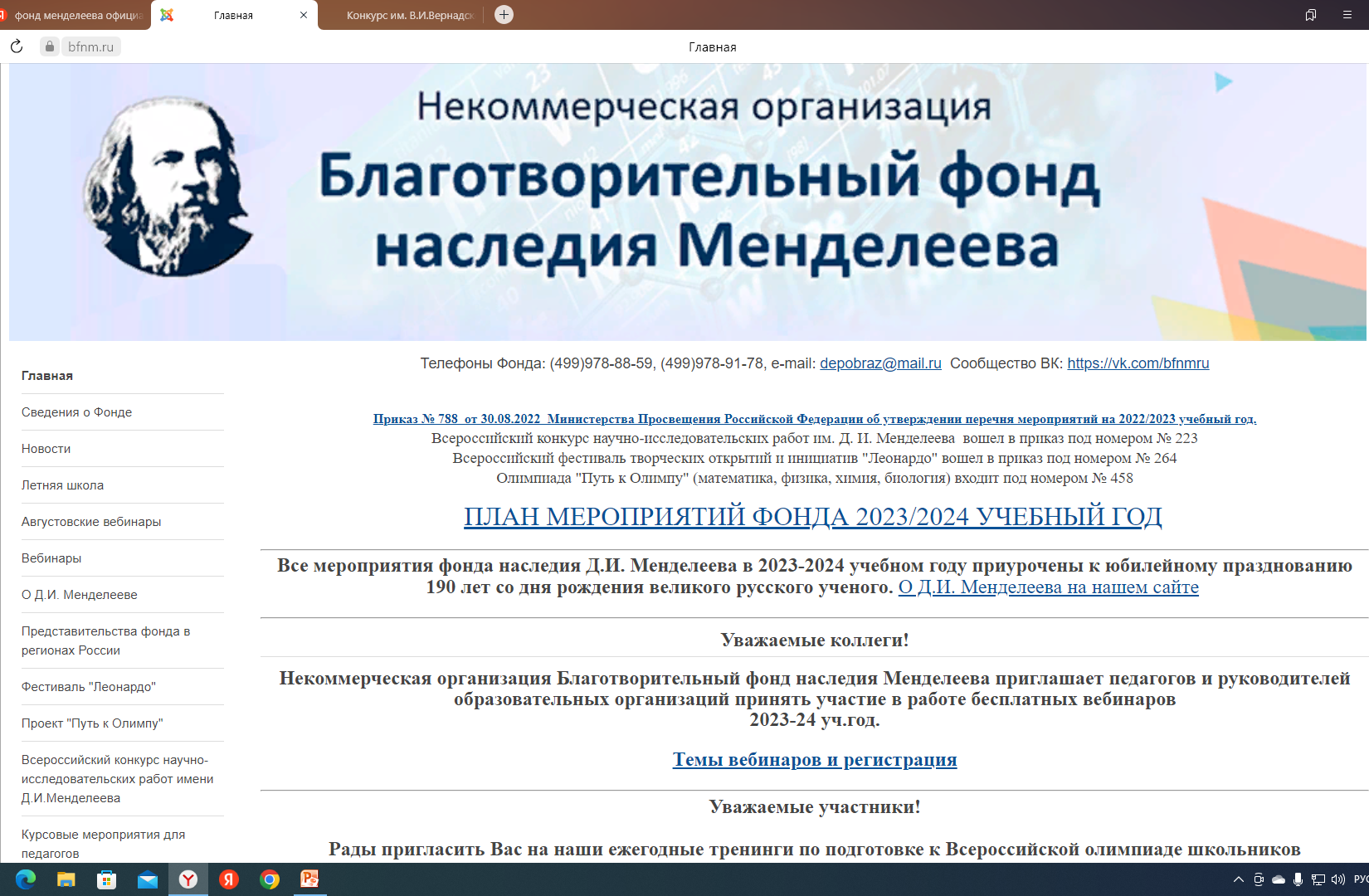 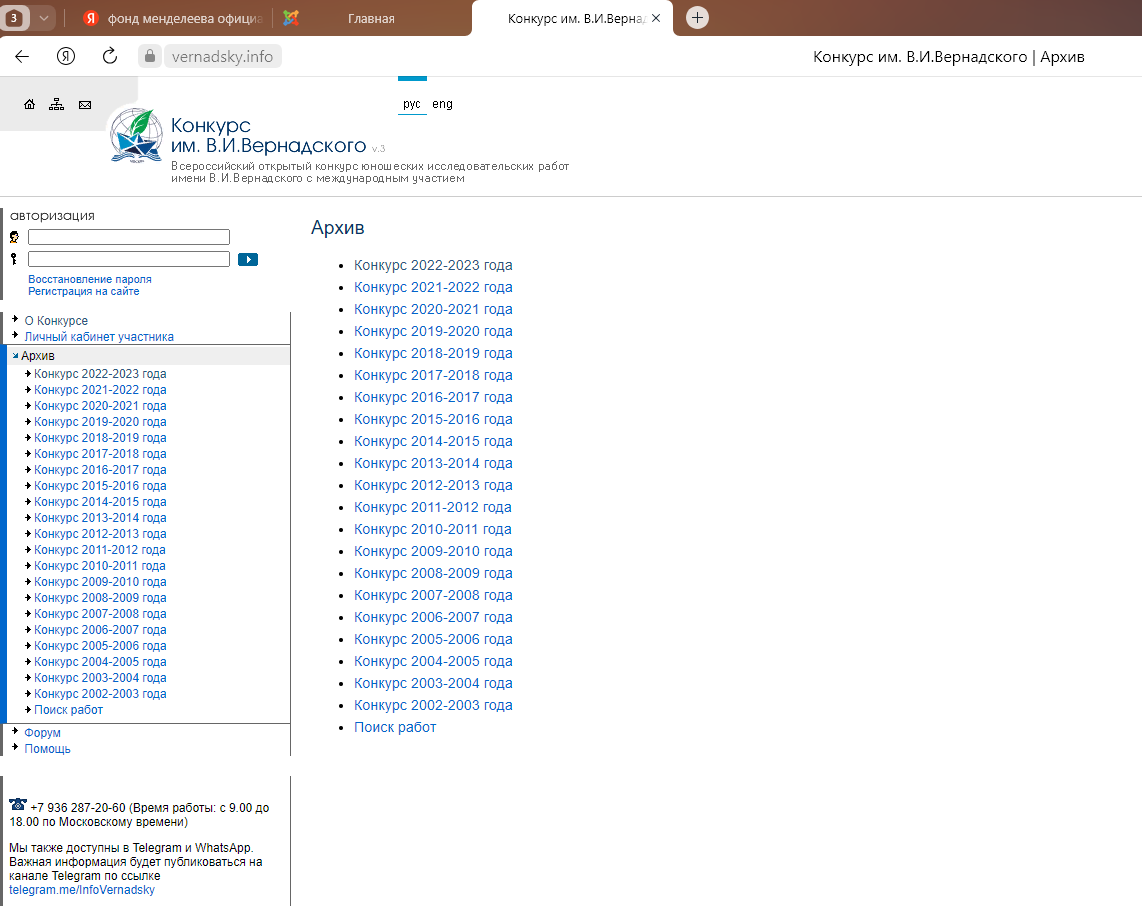 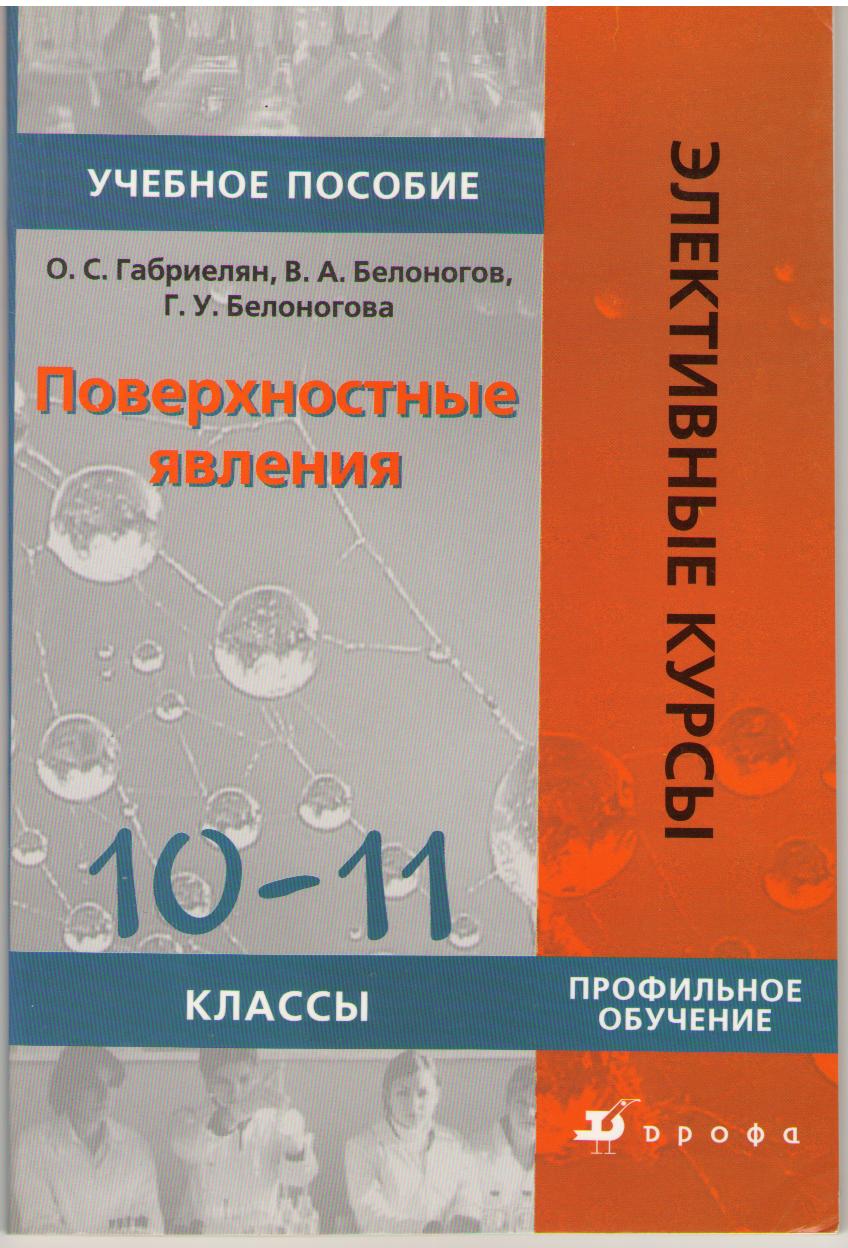 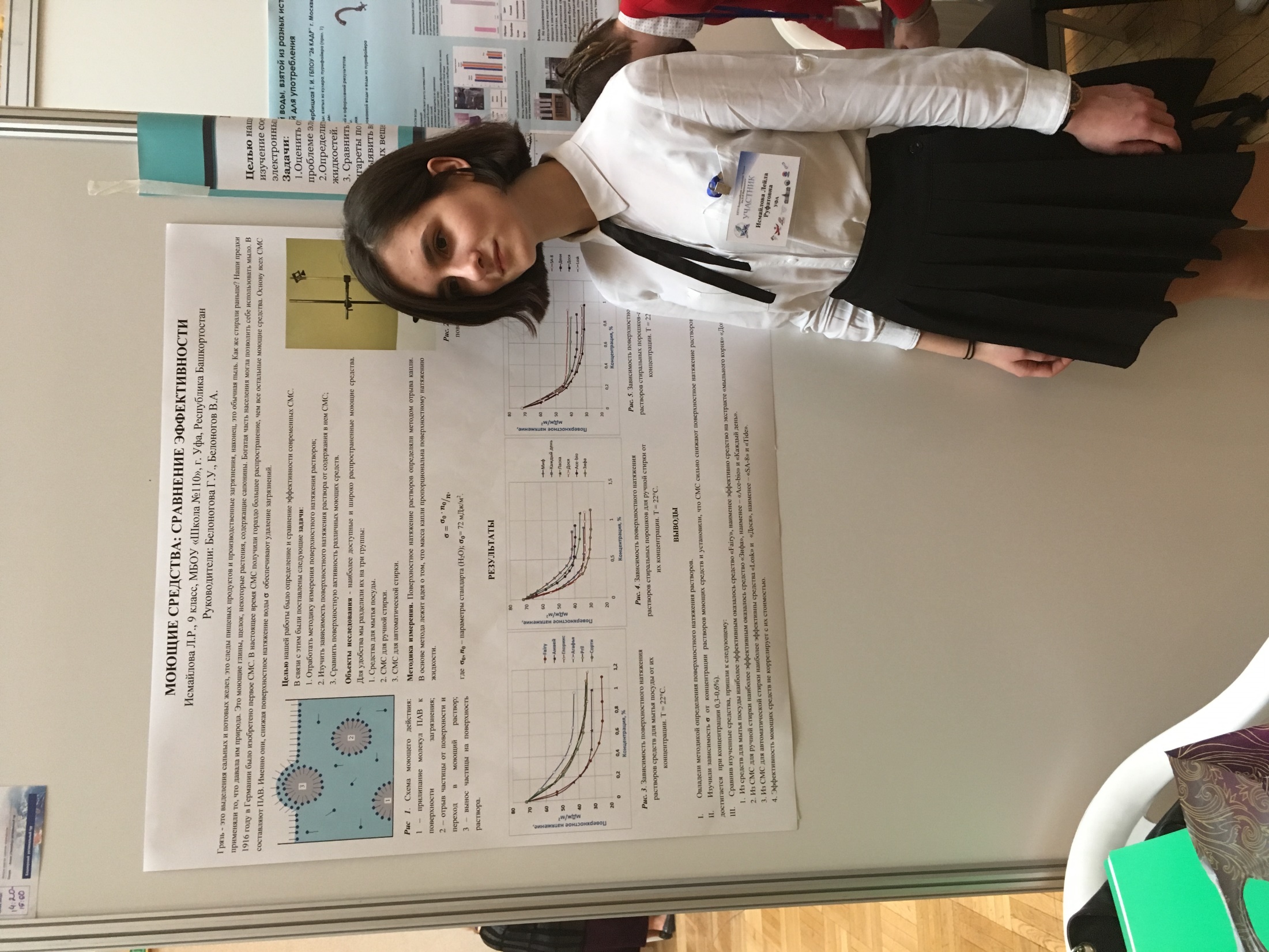 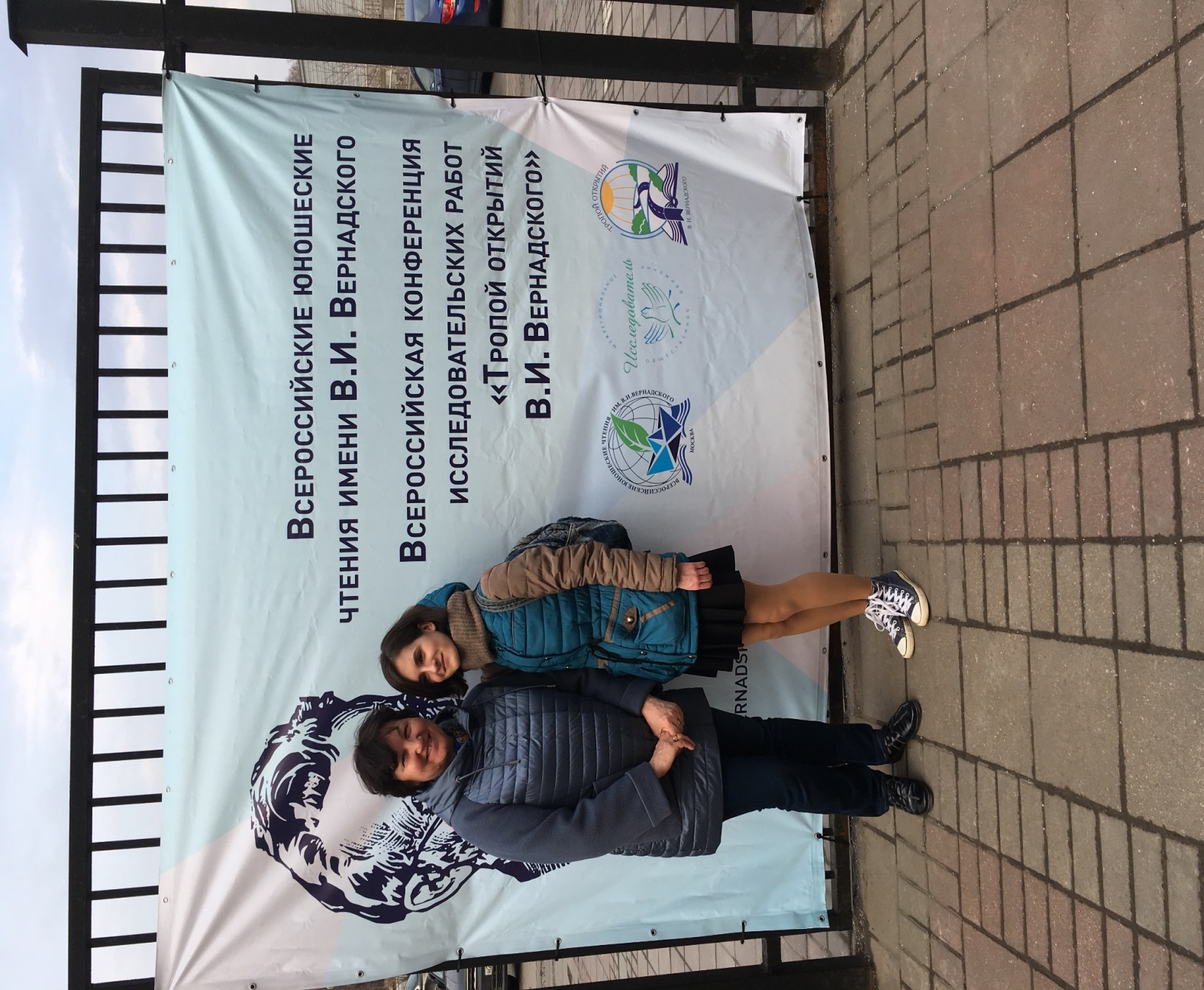 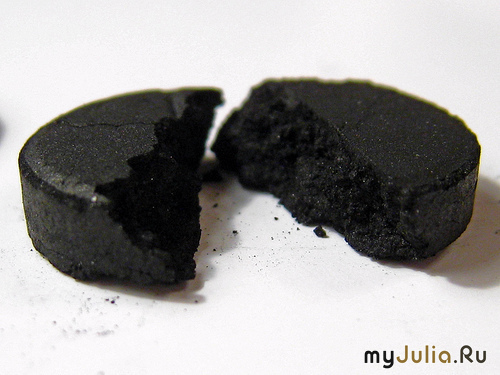 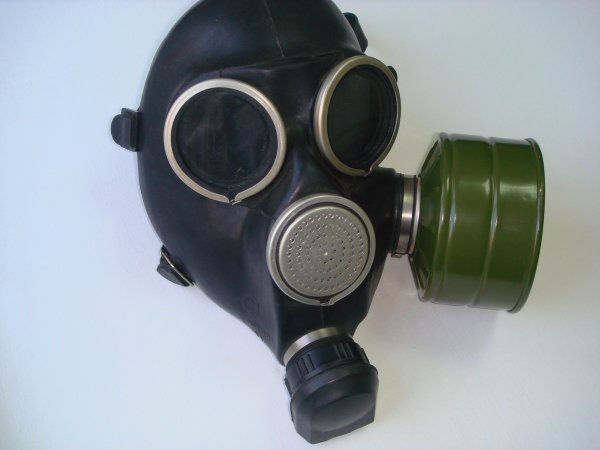 Адсорбция органических кислот активированным углем
Ученик 10А класса МОУ лицея №153
Хурсан Д.С.
 Руководитель: Белоногова Г.У.
1
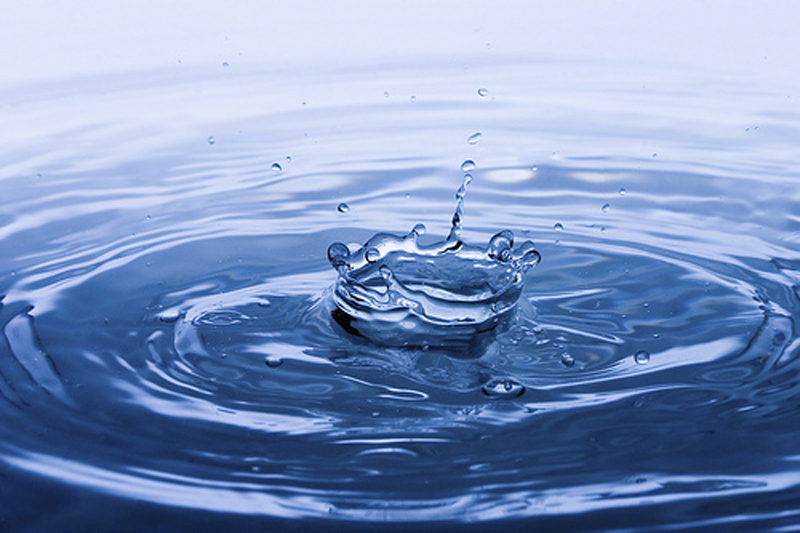 СРАВНЕНИЕ ЭФФЕКТИВНОСТИ БЫТОВЫХ ФИЛЬТРОВ ДЛЯ ОЧИСТКИ ВОДЫ
Макаров Игорь,11 класс,
 МБОУ Лицей №153, г. Уфа;
Багаутдинова Аделина,11 класс, 
МБОУ СОШ №110, г. Уфа.
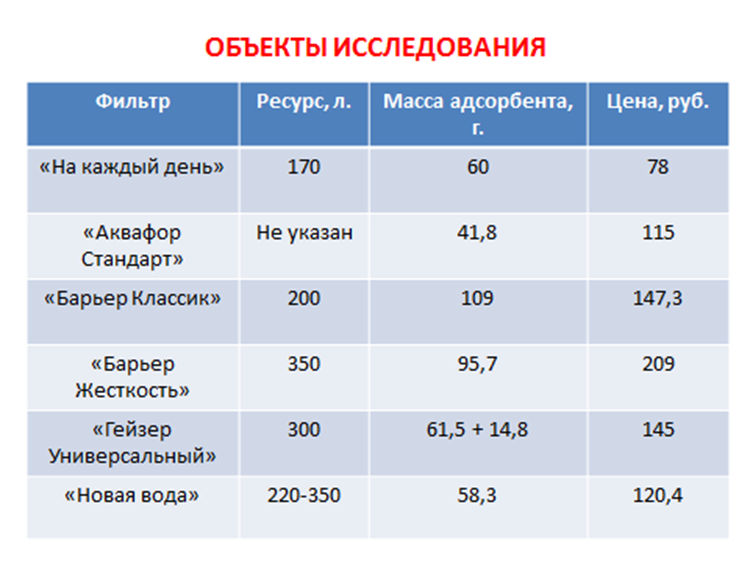 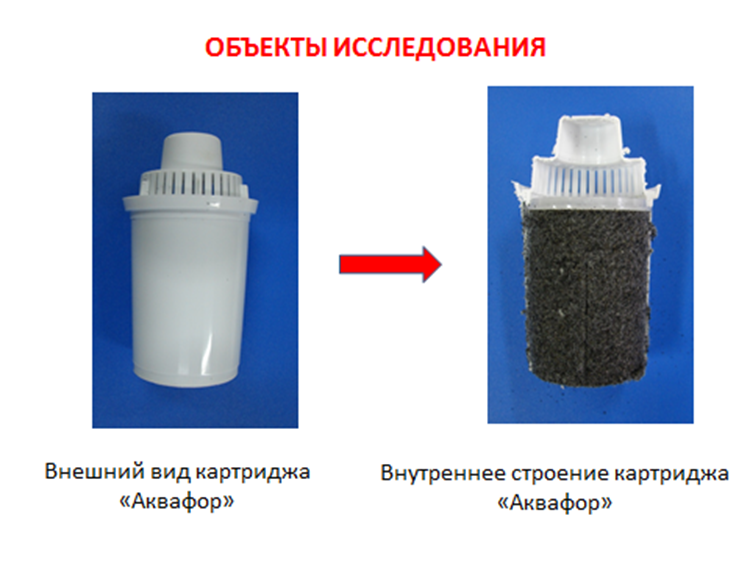 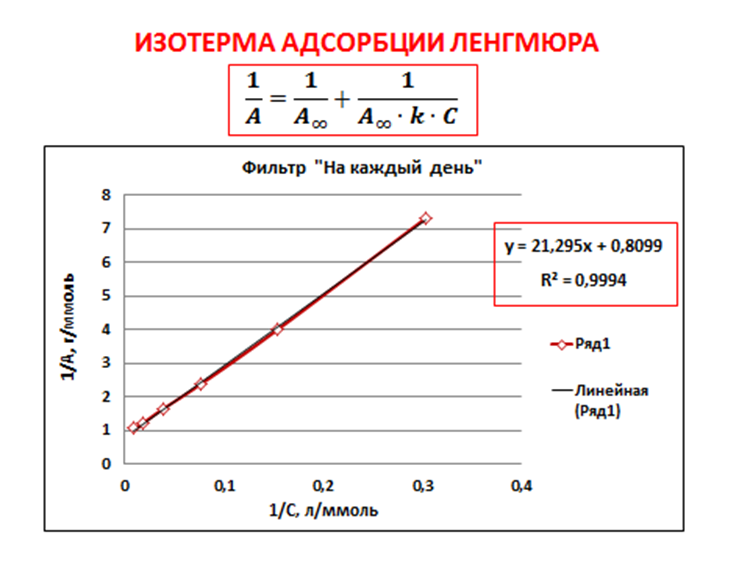 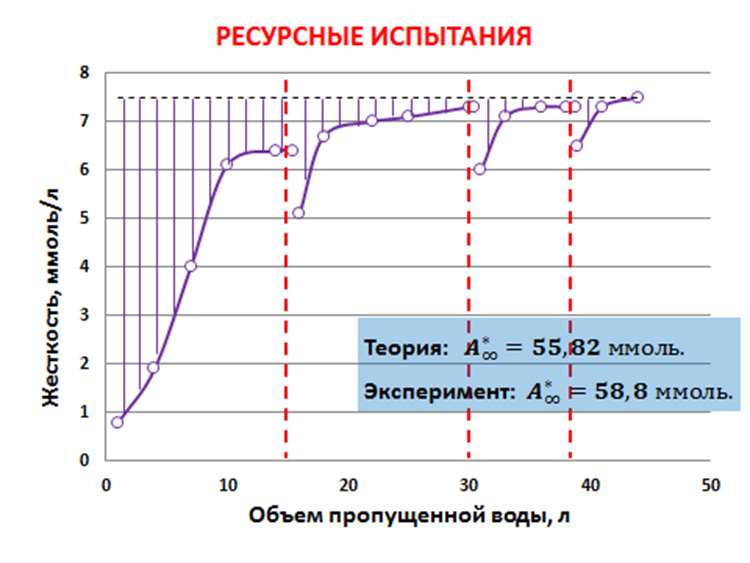 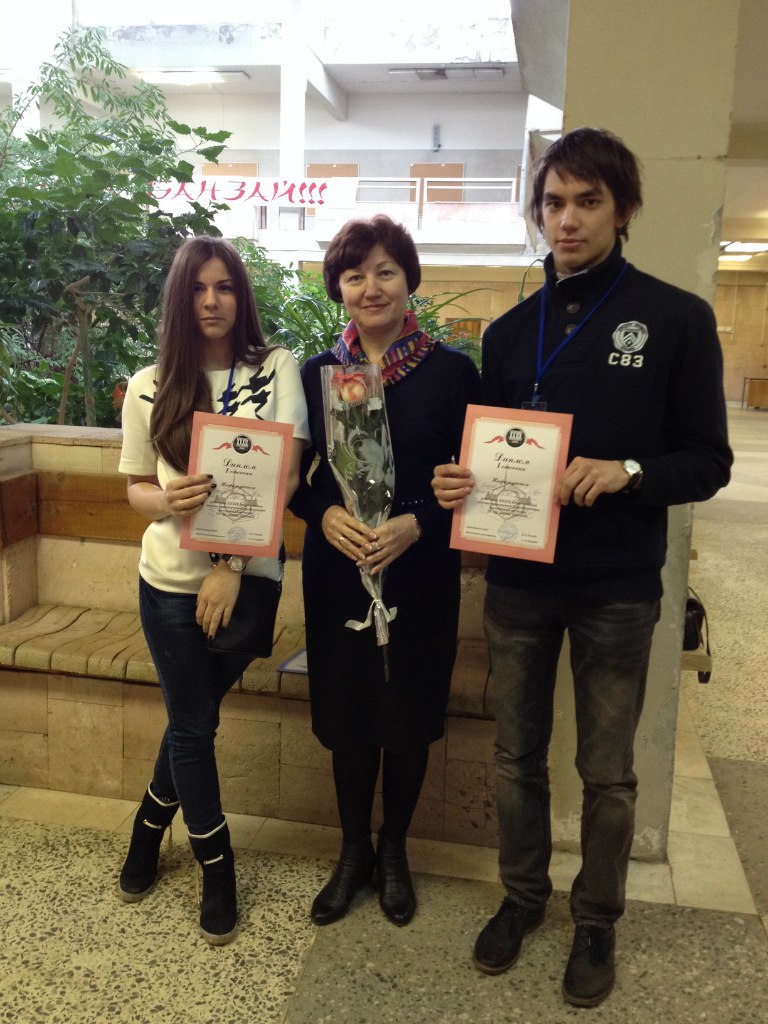 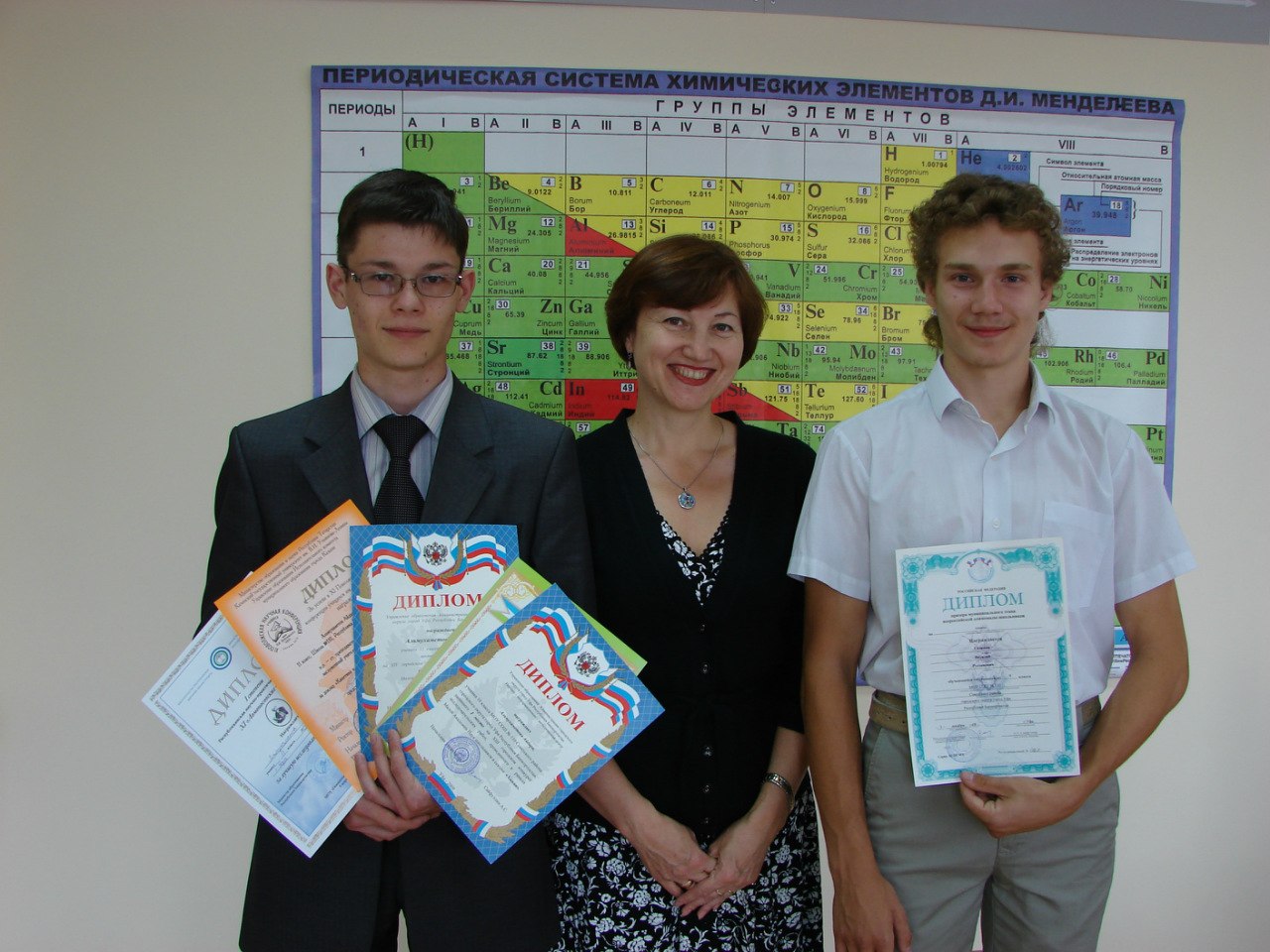 Благодарю за внимание !